High Risk Back Pain- CPPP
Ronan Walsh MCSP MMACP
22nd of May 2019
Farming
BACK To Health Programme Video
The Programme
3 weeks residential 
Hotel setting

100 hours

MDT
PT, Nurse, Clinical Psychologist, OT, Pharmacist, Dietician, 

Other input
Exercise taster sessions, smoking cessation, work support
The ‘Good’
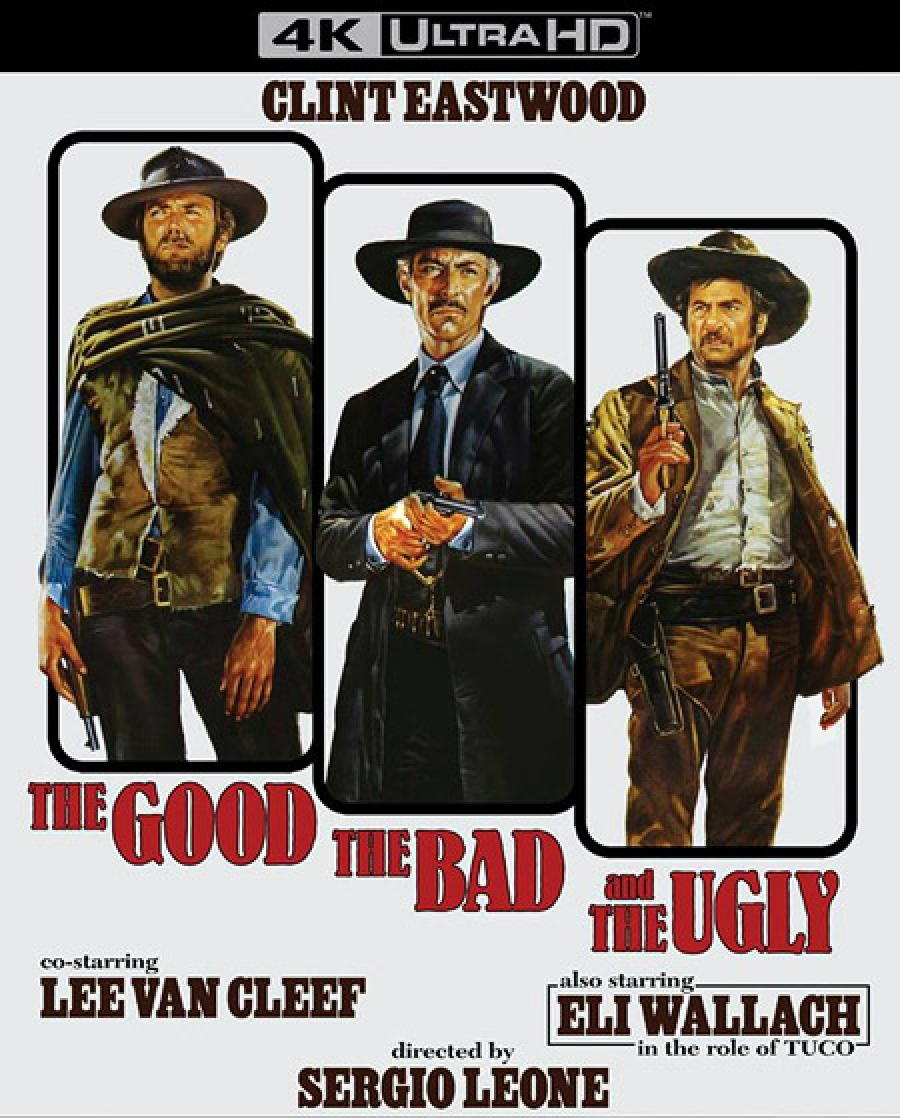 Success Rates

Time
Immersive, better rapport, 
reduced anxiety 

Group Dynamics
Patient problem solving
The ‘Bad’
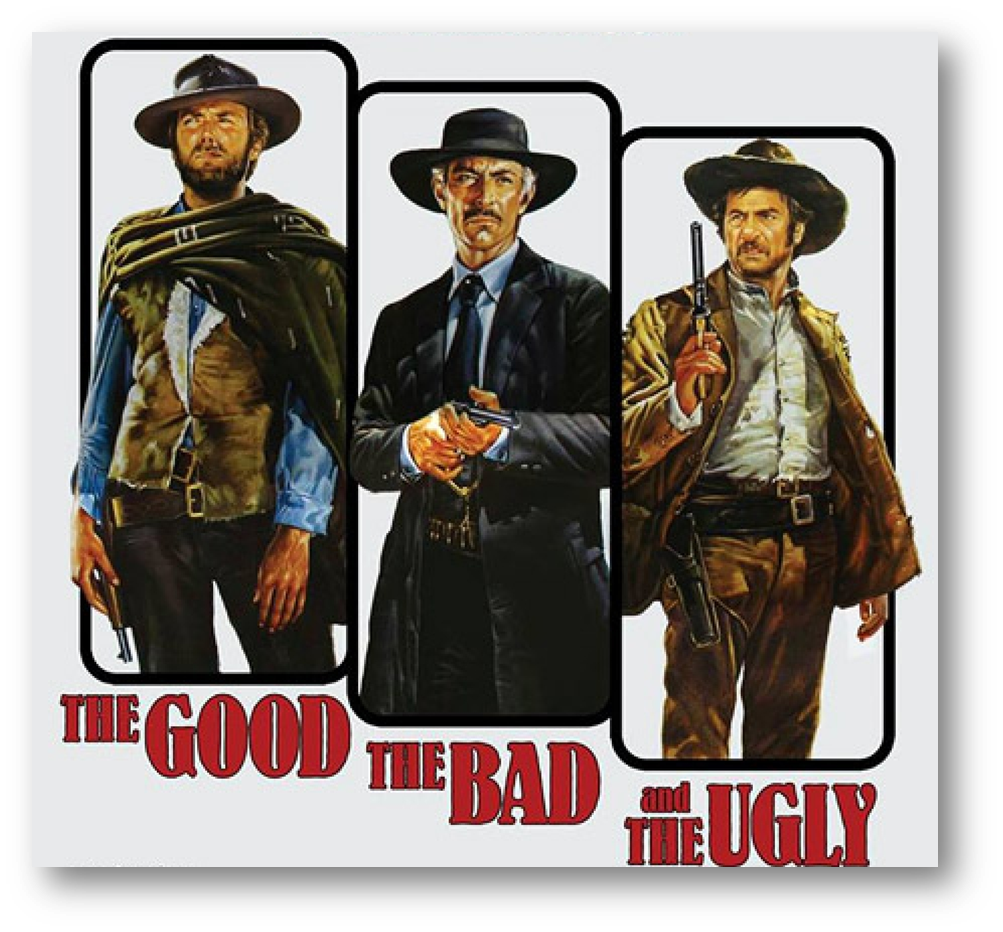 High follow up ‘drop out’ rates

Intensive for clinician

Group Dynamics
And The ‘Ugly’
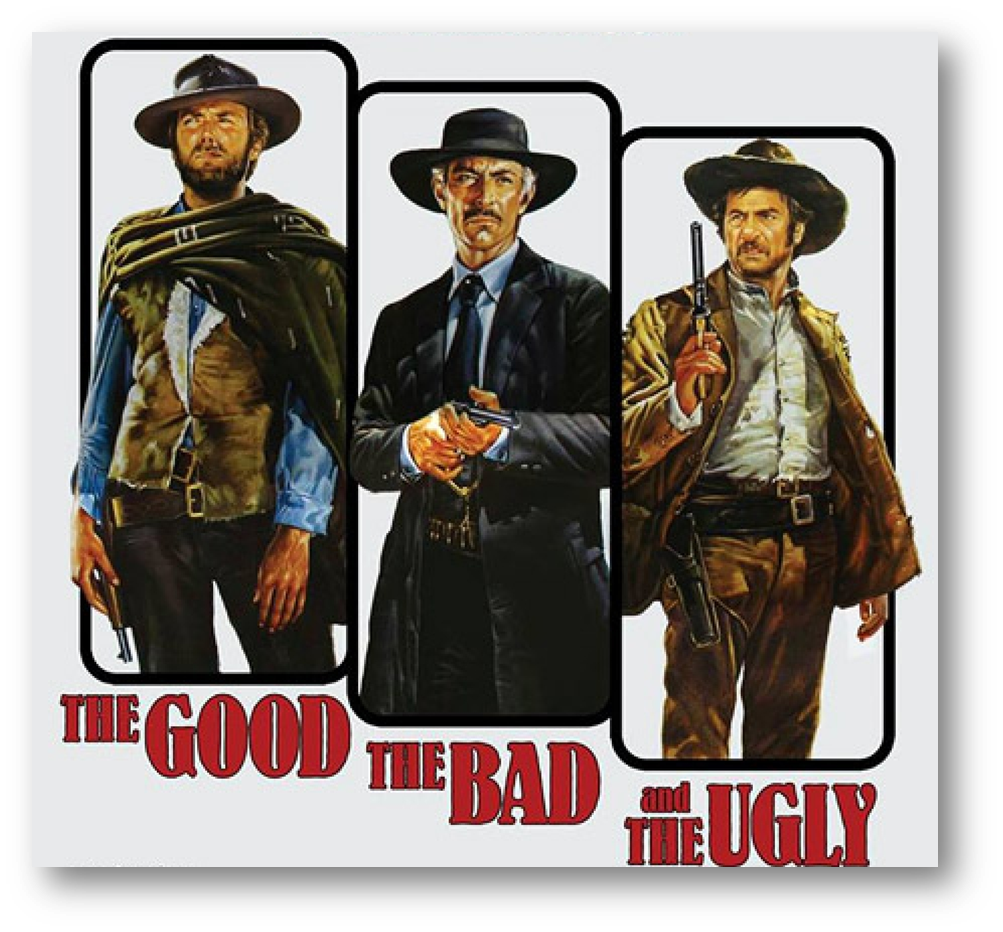 DNAs of induction session & cancellations

Inconsistent referral criteria

Patient behaviour
Questions